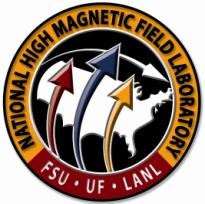 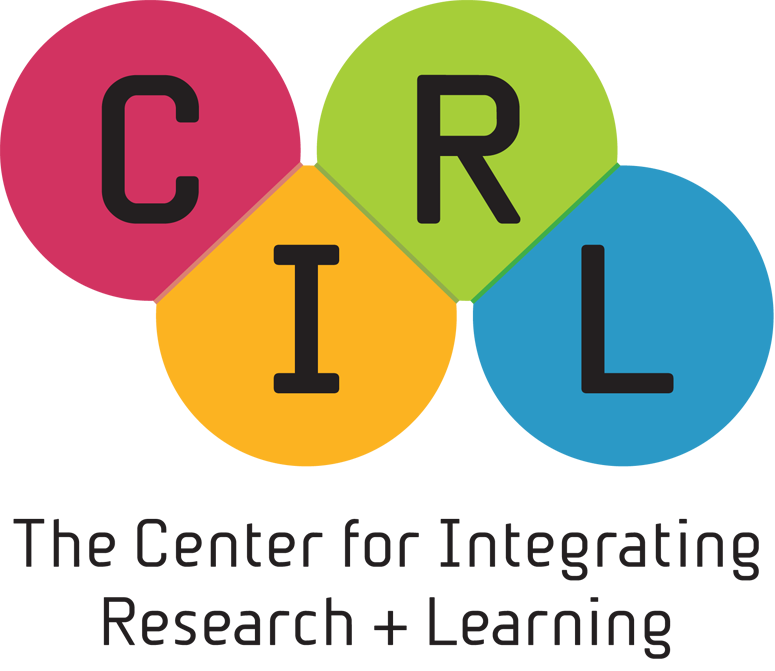 Longitudinal Tracking of K-16 Participants in STEM Education Programs at a National Lab
2013 MRS Spring Meeting, San Francisco, CA
Presentation Date: April 2, 2013 
Presentation Time: 2:15 PM to 3:15 PM
Roxanne Hughes, Ph.D.
Director, Center for Integrating Research & Learning 
National High Magnetic Field Laboratory
hughes@magnet.fsu.edu 
1800 E. Paul Dirac Drive
Tallahassee, FL 32310 
850-645-8179
Fax:  850-644-5818
http://education.magnet.fsu.edu
This study was funded in part by the National Science Foundation Division of Materials Research through DMR 0654118 and by the National Science Foundation through Cooperative Agreement EEC 0812121
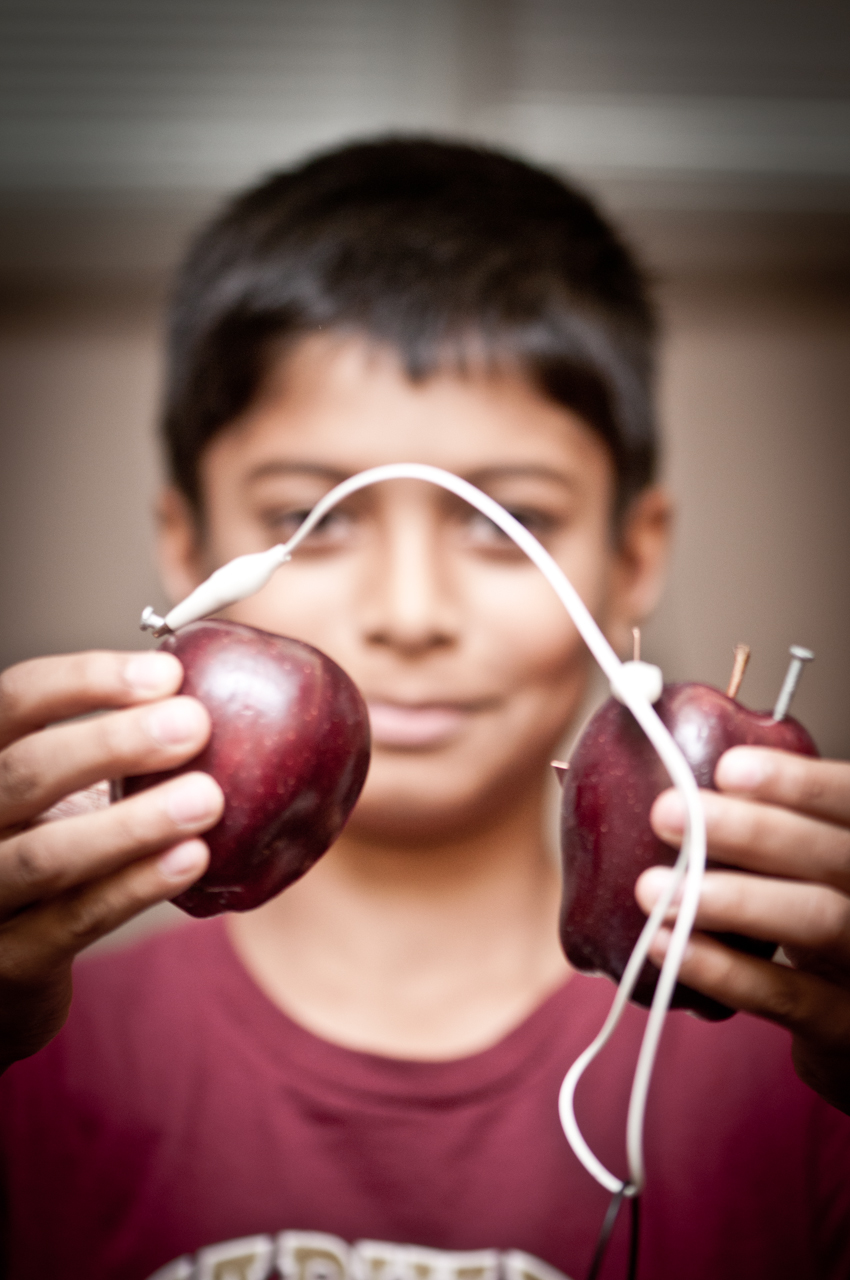 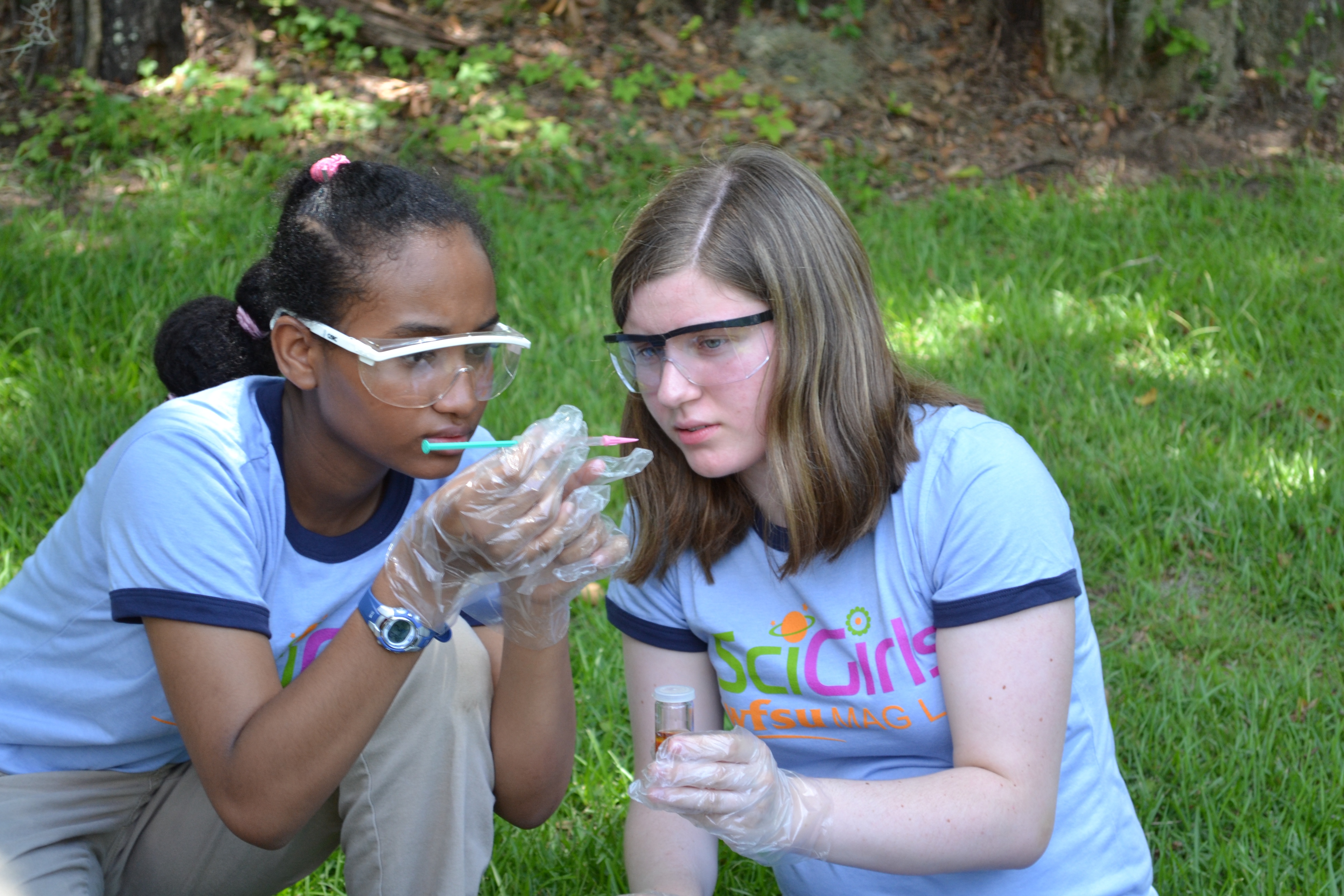 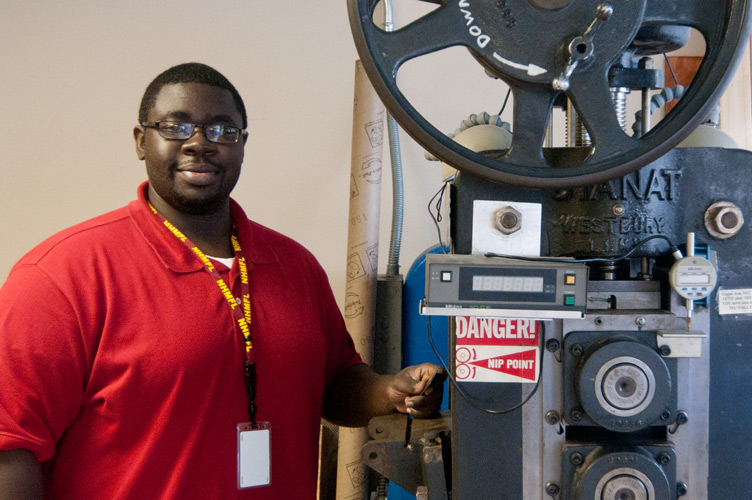 Our Mission Statement
“To expand scientific literacy and to encourage interest in and the pursuit of scientific studies among educators and students of all ages through connections between the Magnet Lab and the NSF, the community of Tallahassee, the State of Florida and the nation.”
Educational Programming
Our mission — to expand scientific literacy and to encourage interest in the pursuit of scientific studies — has become more specifically targeted to encourage K-16 students to pursue STEM career paths.
Few labs have the staff to research the effects of these programs, therefore studies that can provide longitudinal data on the impact of informal STEM outreach programs would be useful to national labs and their funders.
K-12 STUDENTS
• Classroom Outreach
• Mentorships (MS)
• Internships (HS)
• Summer Programs
• Young Scholars
• Web Activities
K-12 TEACHERS
• Classroom Outreach
• MagLab Educators Club
• Teacher Workshops
• Research Experiences
•  Web & Social Media
THE PUBLIC
• B&N Science Nights
• Senior Center
• MagLab Tours
• Science Cafés
• Web & Social Media
UNDERGRADS + 
• Internships• Research Experiences
• Outreach Opportunities
• Grad/Post Doc Mentoring
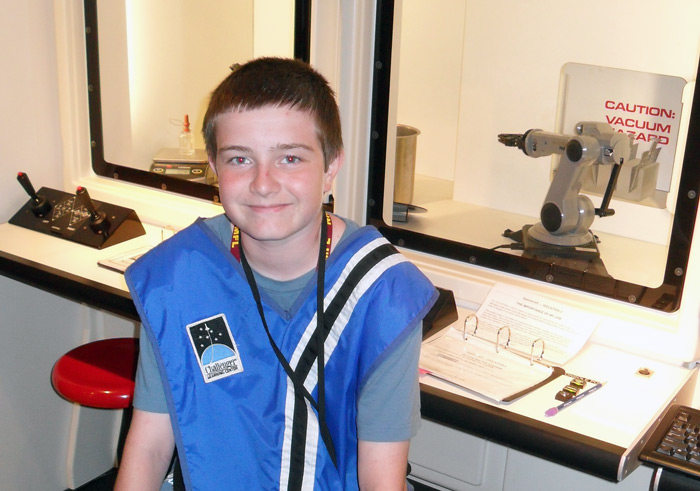 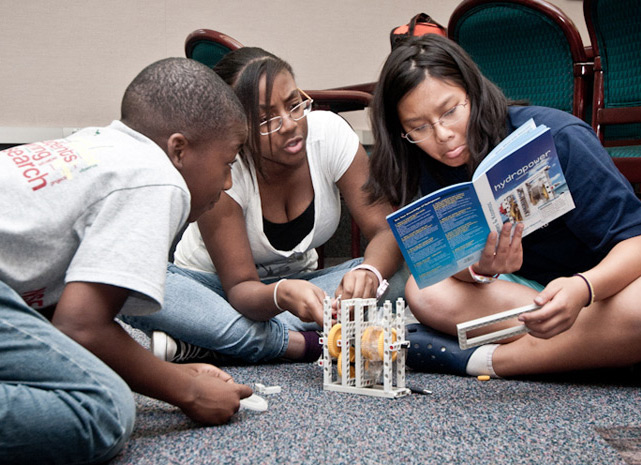 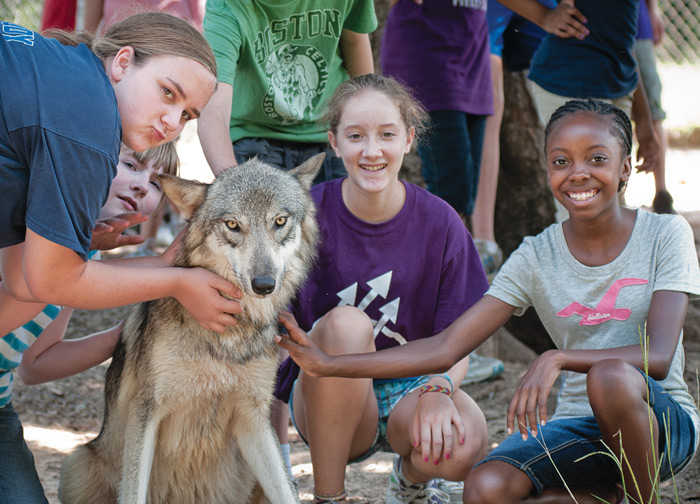 Summer Programs
SUMMER PROGRAMS

MagLab Summer Camp(Middle-schoolers for 2 weeks)
Renewable Energy Camp(Middle-schoolers for 1 week)
Nanotechnology Workshop(Middle-schoolers for 1 week)
SciGirls 1(Middle-schoolers for 2 weeks)
SciGirls 2(High-schoolers for 2 weeks)
Young Scholars Program(High-schoolers for 5 weeks)
Summer camps 
 Diversity
 350 students reached (82% female)
 24% African American
 6% Hispanic
 .6% Native American
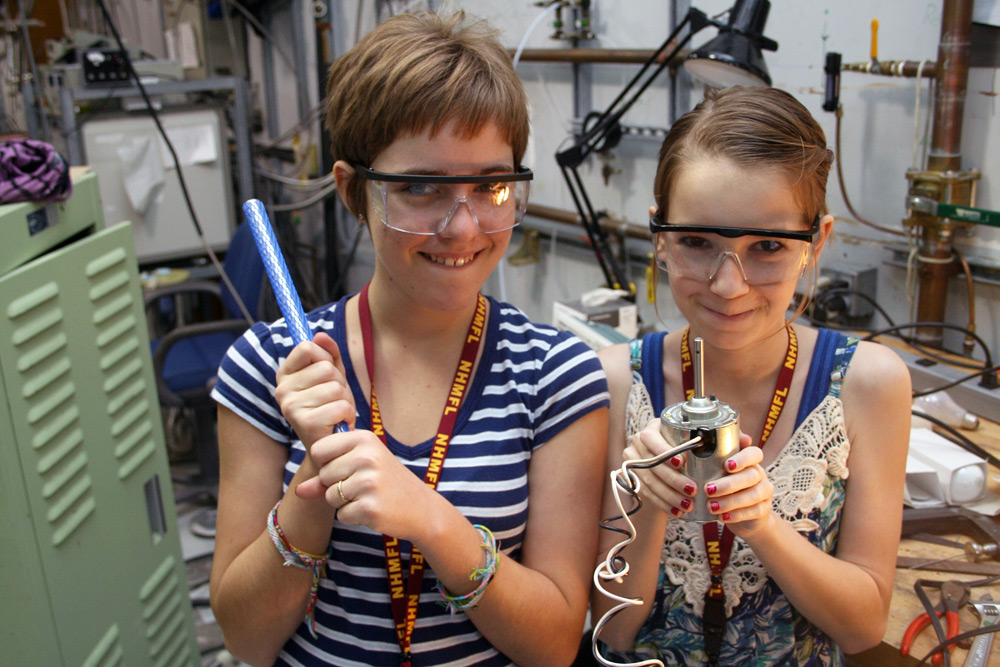 SciGirls
Since 2006, 166 young women have participated in the SciGirls program. Of those, 48 participated in the program for two summers (29%)
144 participants are eligible for the Longitudinal Cohort (2006-2011 participants)
Of those, 60 have responded to one or more of the following longitudinal instruments: 2009 survey, 2012 survey, 2011 interviews.
Demographics for Longitudinal Cohort (n=60)
Demographics for All Campers (N=144)
Quantitative Evidence
Qualitative Evidence
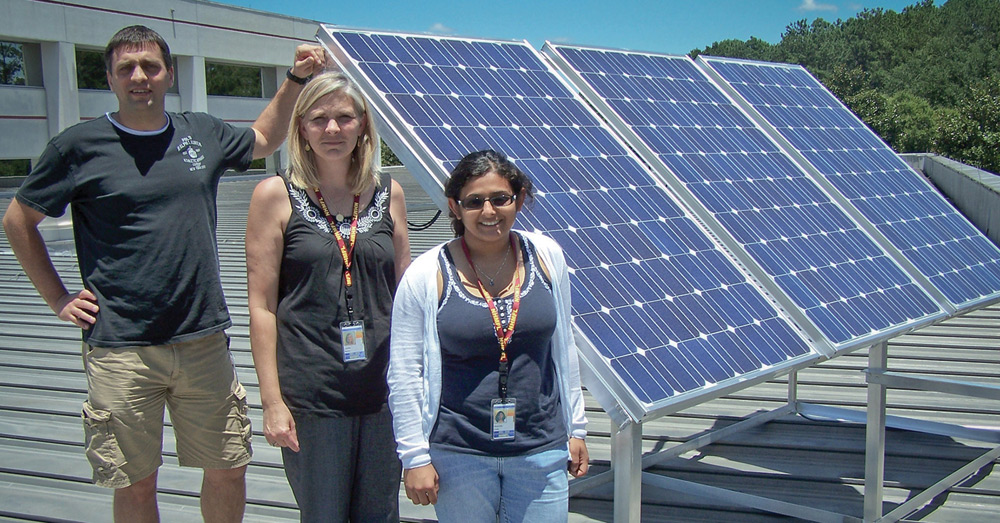 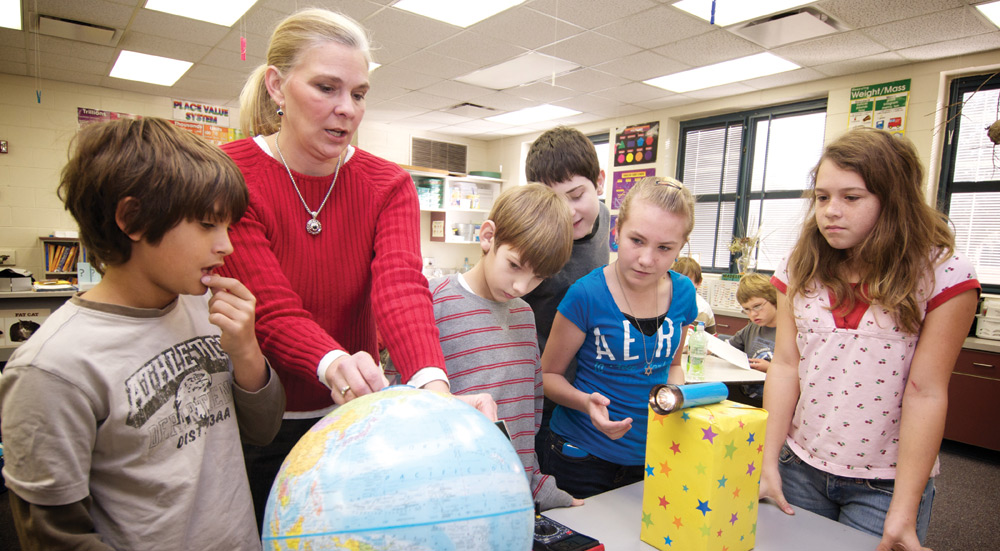 RET Program
Six-week summer program 
 Provides exposure to authentic scientific research and professional development related to science education
 148 teachers have participated since 1998 reaching more than 1,000 students K-12 annually
40% no longer have current contact information
Of the remaining 88, 60% (N=53) have responded
 Since 2001, 30% of these teachers come from Title I schools
Role of Professional Development (RET) on Teacher Leadership
Of the teachers who responded to the survey, almost half of these teachers came from Title I schools (45% n=24). And 87% are still teaching (n=46), with the remaining 13% working in an educational related field but not in a classroom. 
Teachers mentioned two ways in which their participation in RET (a form of professional development) affected their trajectories as leaders
Increased content knowledge
Most of them chose to pursue the RET program not because of a lack of understanding of science teaching but because they wanted to learn more about authentic scientific research. What these participants realized is that they also found out more about science content along with their broader understanding of scientific research. 
Increased confidence
This translated into confidence in their science teaching since they could 
answer student and colleague questions related to authentic research. 
This also led them to attend more professional development programs, specifically more RET programs
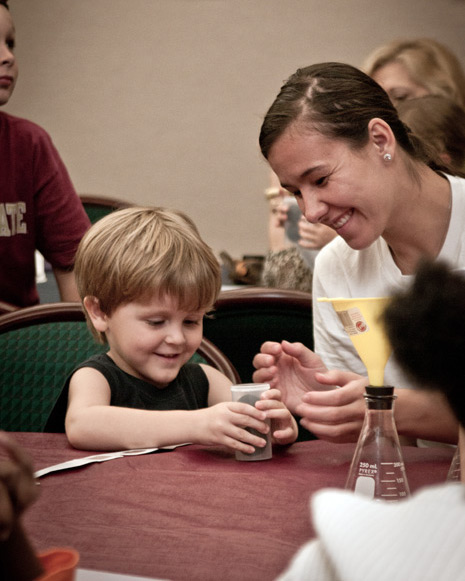 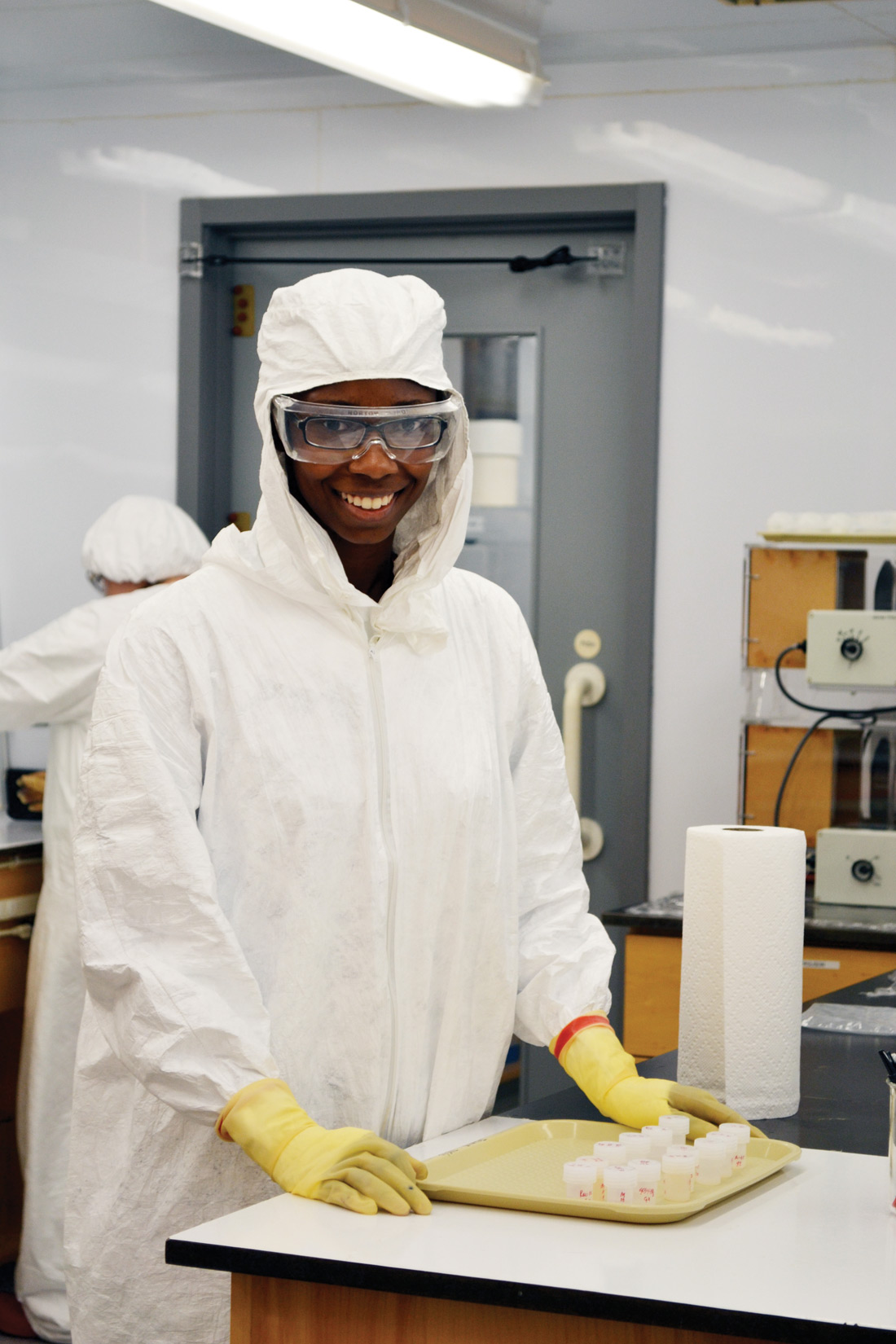 REU Program
Eight-week program matching highly qualified undergrads in STEM fields with MagLab scientists.
Since 1999, 249 students have participated.
DIVERSITY STATS
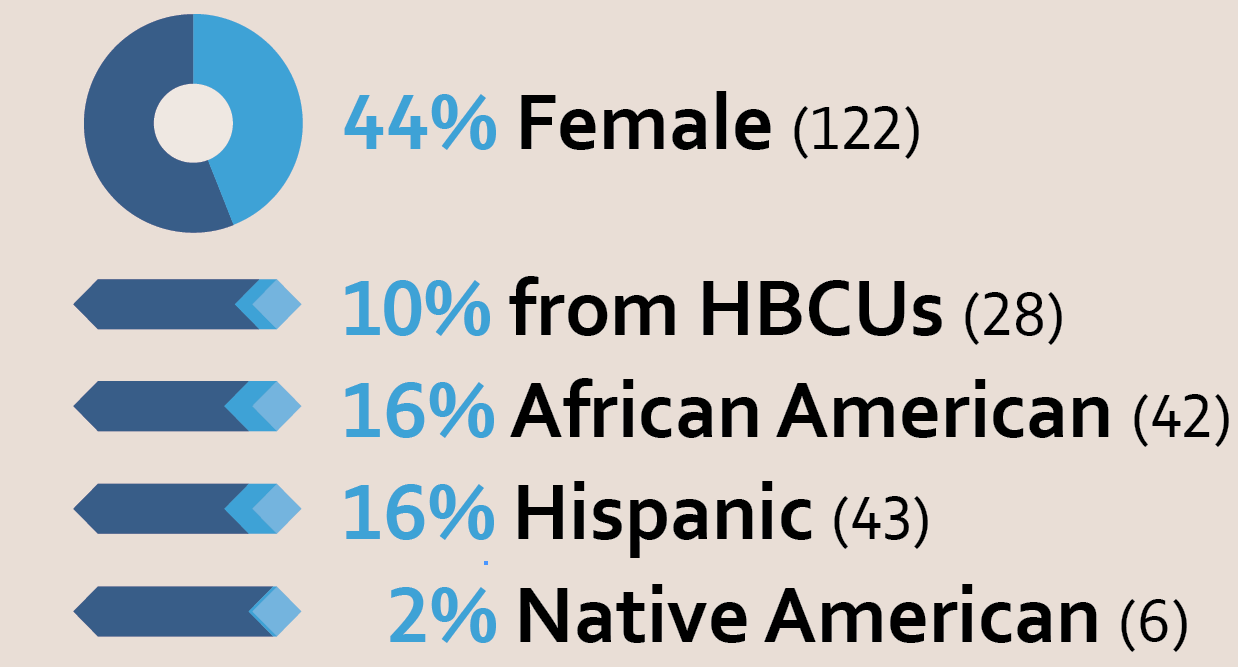 REU Home Institutions
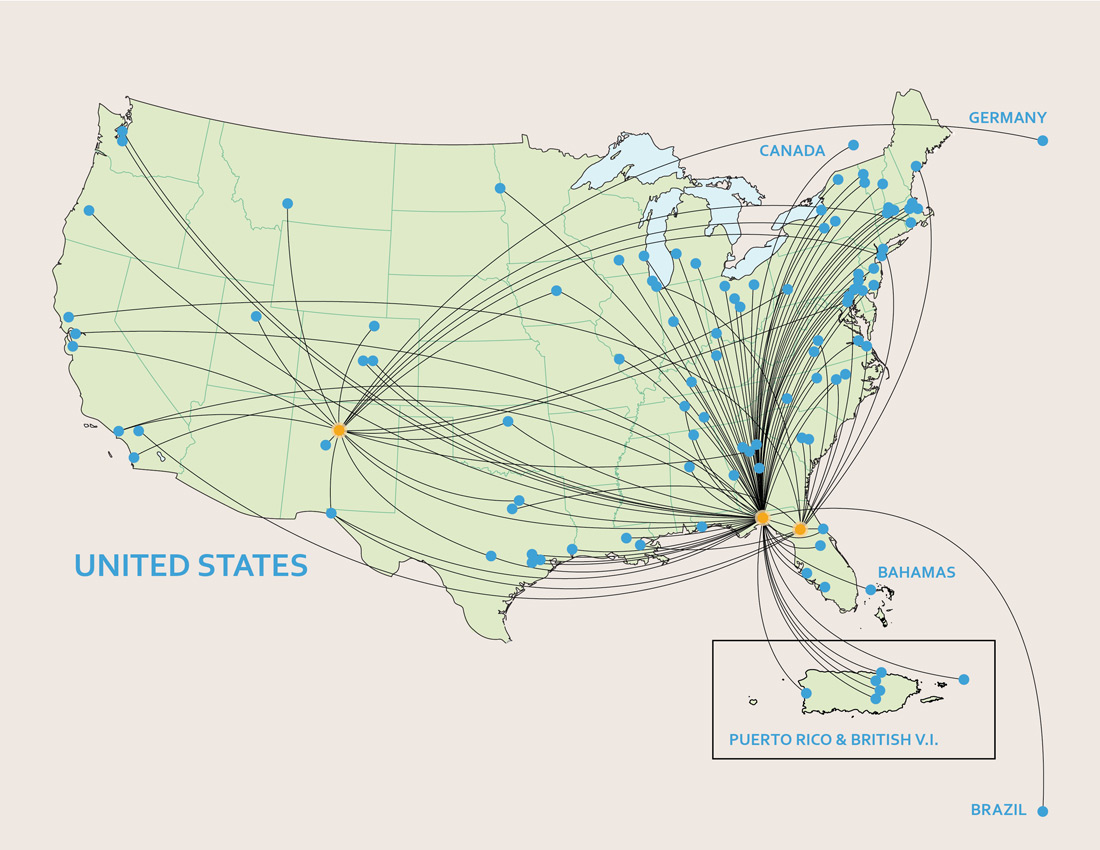 Come from colleges anduniversities all over the United States, with 2% (5)coming from outside the US. Only 13% (37) comefrom a school in the immediate vicinity of a MagLab site.
Undergraduate Demographics
249 former REUs that we have been tracking from 1999 – 2012.
Undergraduate Institutions Represented (n= 249*)
Research Institutions = 73%
Non-research institutions = 27%

Women’s colleges = 2.4%
HBCUs = 8.8%
HSIs = 11.2%

Undergraduate STEM degrees (144 have completed a bachelors in STEM)
49% in physical sciences
32% in Engineering
16% in Natural Sciences
3% in Math/Computer Science
*189 of the 249 have been part of the longitudinal tracking.
Degree attainment
Current academic or professional status (n=189):
38.6% are working in STEM professions
3.7% are working in non-STEM professions
25.4% are pursing Doctoral degrees in a STEM field
8.5% are pursing Masters degrees in a STEM field
23.8% are undergraduates pursing a bachelors in a STEM field
Degree obtainment:
Approximately 87% of our former REU participants have enrolled in a graduate program after completing their Bachelor of Science degree(s).
81 completed graduate degrees in STEM fields
48 Masters degrees
33 Doctoral degrees
only 5 non-STEM graduate degrees.
Demographics for Underrepresented Minorities in Science (URMs)
URMs in science include women, Native Americans, Hispanics, and African Americans. 
URM participants enrolled in a graduate program after completing their Bachelor of Science degree(s):
81.3% of female participants
61.5% of Hispanic American participants
50.0% of African American participants
40.0% of Native American participants
Gender and Racial Demographics
Female REU participants enrolled in a graduate program (n=52):
34.6% completed Doctoral degrees
38.7% completed Master’s degrees
38.5% are currently pursuing Doctoral degrees 
9.6% are currently pursuing Master’s degrees
Graduate school enrollment by disciplinary field: 
42.3% Natural Sciences
30.8% in Physical Sciences
26.9% in Engineering disciplines 
  3.8% in non-STEM fields

(2 Female REU participants completed both a Doctoral and Master’s degree)
African American REU participants enrolled in a graduate program (n=10):
20.0% completed Doctoral degrees
50.0% completed Master’s degrees 
1 African American REU participant currently pursuing a Doctoral degree 
20.0% are currently pursuing Master’s degrees
Graduate school enrollment by disciplinary field: 
50.0% in Engineering disciplines
20.0% Natural Sciences
10.0% in Physical Sciences
10.0% in Mathematics
10.0% in non-STEM fields
Racial and Ethnic Demographics
Hispanic American REU participants enrolled in a graduate program (n=16):
1 Hispanic American participant completed a Doctoral degree
43.8% completed Master’s degrees 
50.0% are currently pursuing Doctoral degrees 
18.8% are currently pursuing Master’s degrees
Graduate school enrollment by disciplinary field: 
43.8% in Physical Sciences
31.3% Natural Sciences 
25.0% in Engineering disciplines
  6.3% in Mathematics
  6.3% in non-STEM fields

(1 Hispanic REU participant completed both a Doctoral and Master’s degree)
Native American REU participants enrolled in a graduate program (n=2):
1 Native American participant has completed a Doctoral degree
1 Native American participant has completed a Master’s degree




Graduate school enrollment by disciplinary field:
Both (100%) in Natural Sciences
Data Analysis
Difference in independent means test (T-tests) 
Gender
Marginally more women completed Doctoral degrees (t=1.813; p=0.085)

Research vs. non-research institutions
Significantly more students from research institutions had publications stemming from their REU experience (t=2.308; p=0.022) than students from non-research institutions
One of our graduate students is exploring these results more fully in his dissertation
Longitudinal Tracking of K-16 Participants in STEM Education Programs at a National Lab
CIRL grad students conduct research and evaluation on all of our programming

These efforts allow CIRL to stand out among other informal education agencies housed within National Labs

The results of these trajectory studies indicate that exposing K-16 students and K-12 teachers to authentic scientific research within a national laboratory is beneficial to STEM persistence for students and STEM teaching for teachers.
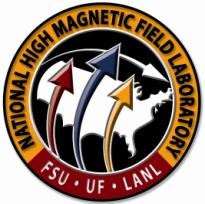 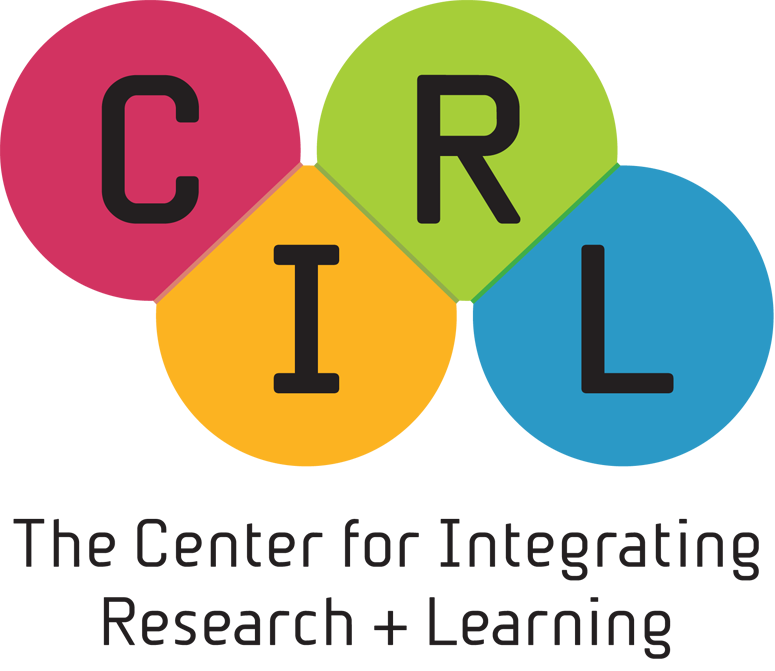